Внутреннее строение Земли
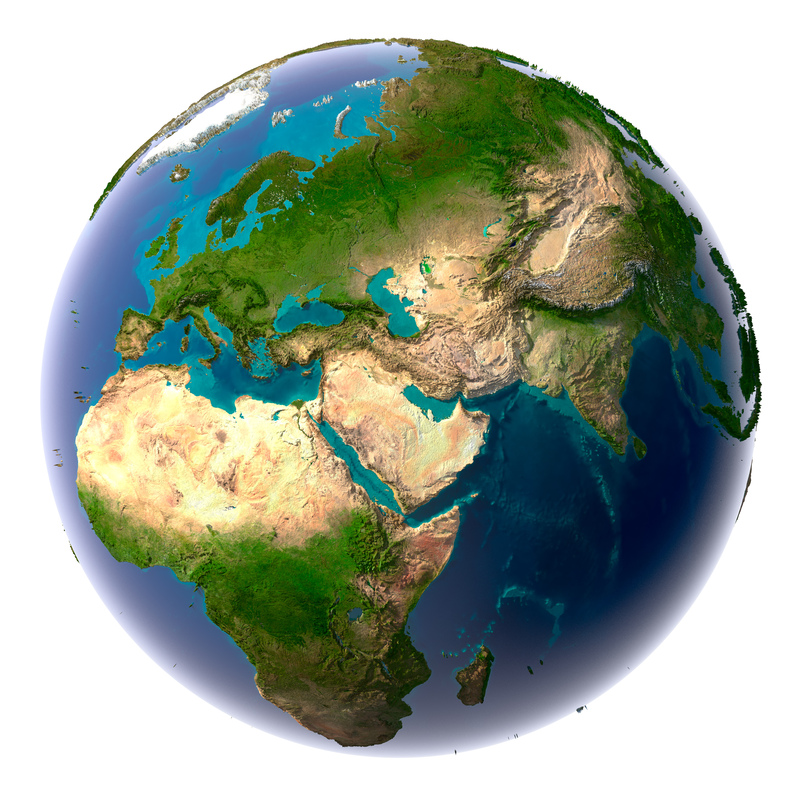 Составила:
Мешкова Ясемен Шахмурадовна,
учитель географии МКОУ Краснореченской ООШ
Грибановский район Воронежская область
План урока:1. Что у Земли внутри?2. Горные породы и минералы.3. Движение земной коры.
Основные понятия урока:- Литосфера- Земная кора- Ядро- Мантия- Рельеф- Горные породы- Минералы- Полезные ископаемые- Литосферные плиты
Великие ученые, объяснившие                       происхождение Земли:- Жорж Бюффон- Иммануил Кант- Пьер Лаплас- Джеймс Джинс- Отто Шмидт
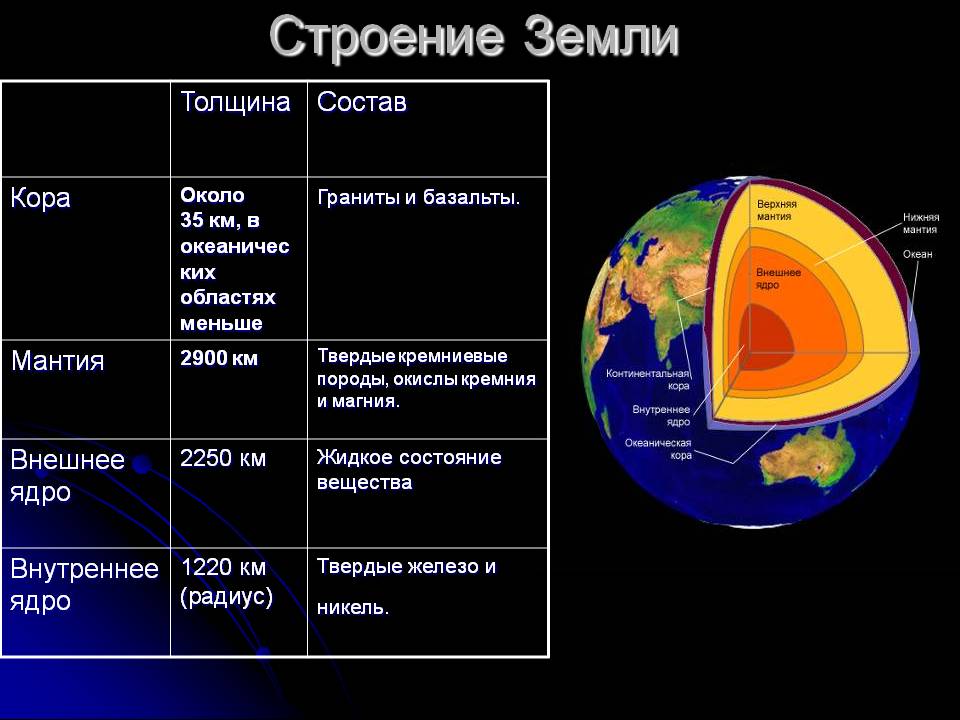 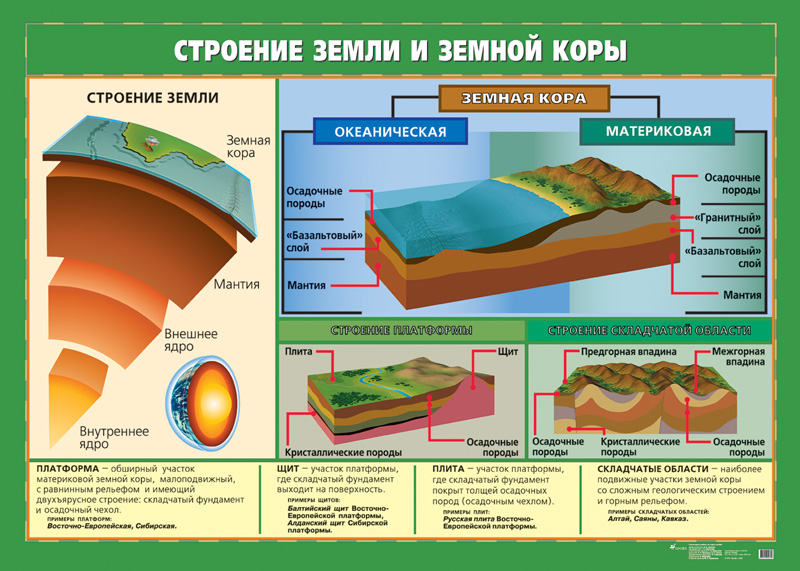 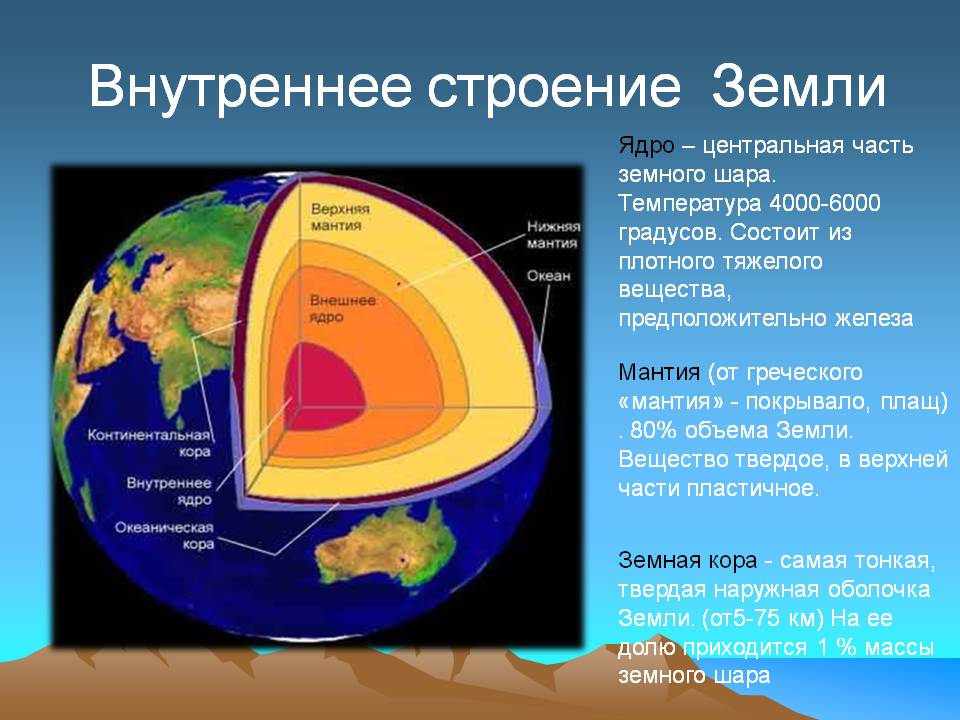 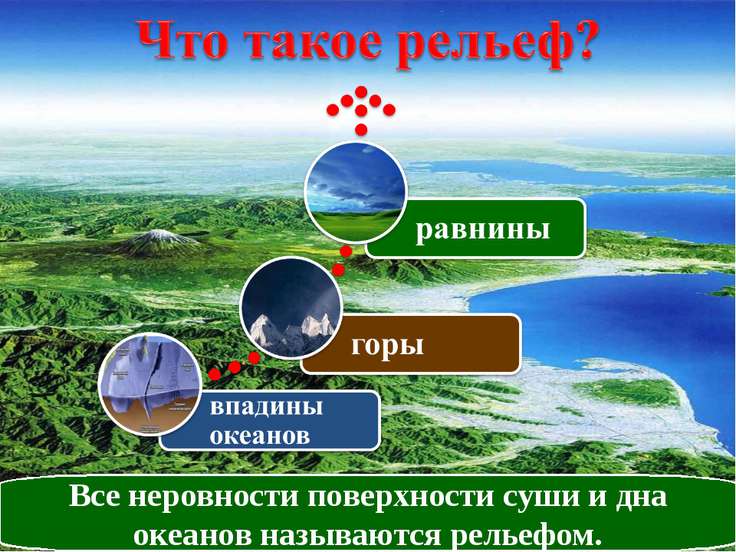 Горные породы
магматические
метаморфические
осадочные
базальт
     гранит
пемза
мрамор
     гнейсы
         сланцы
туф
         песчаник известняк
Горные породы и минералы(полезные ископаемые)
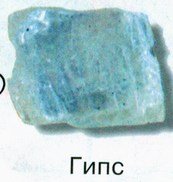 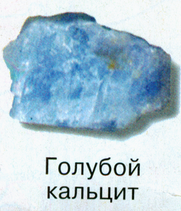 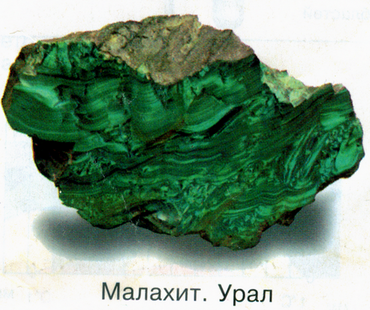 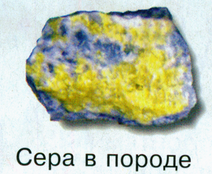 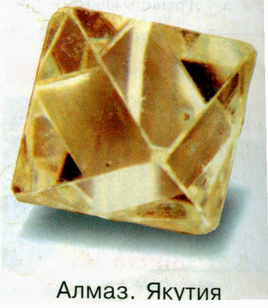 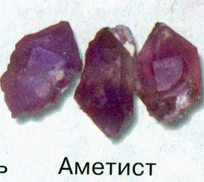 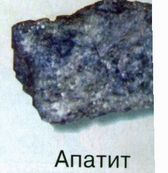 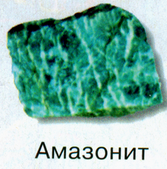 Движение литосферных плит
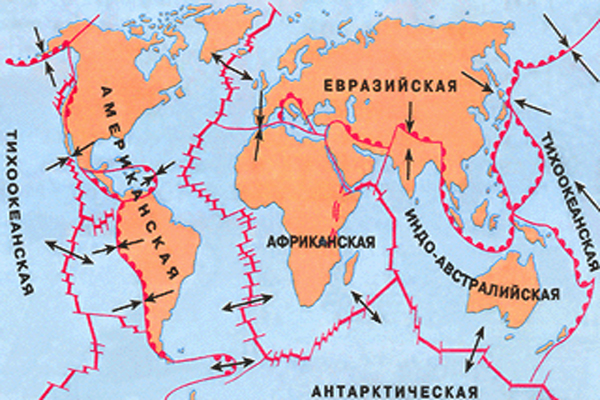 Литосфера разделена на плиты. Они перемещаются по разжиженному слою мантии в горизонтальном направлении. в срединно-океанических хребтах они раздвигаются, а там , где сталкиваются, образуются горы.
Карта основных зон землетрясений и вулканизма
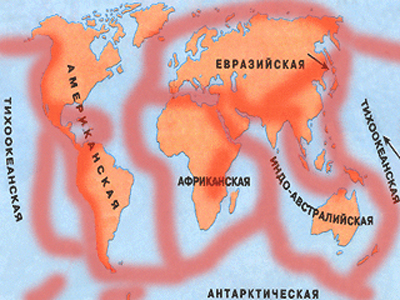 Границы литосферных плит – активные участки литосферы. Здесь часто происходят землетрясения и вулканы.
Подумай и ответь:
1. Почему одни участки суши медленно опускаются, а другие – поднимаются?
2. Для чего нужно знать состав земной коры?
3. Какие ты знаешь горные породы?
4. Что называют полезными ископаемыми?
5. Каково строение Земли?
Вставьте пропущенные слова:
Внутреннее строение Земли достаточно сложное. В ее центре расположено …, а затем следует … и … … . Температура ядра достигает … градусов. Внутреннее ядро - …, а внешнее - … .Мантия имеет температуру до … градусов. Земная кора – это … оболочка Земли. Все неровности земной поверхности называют …  .
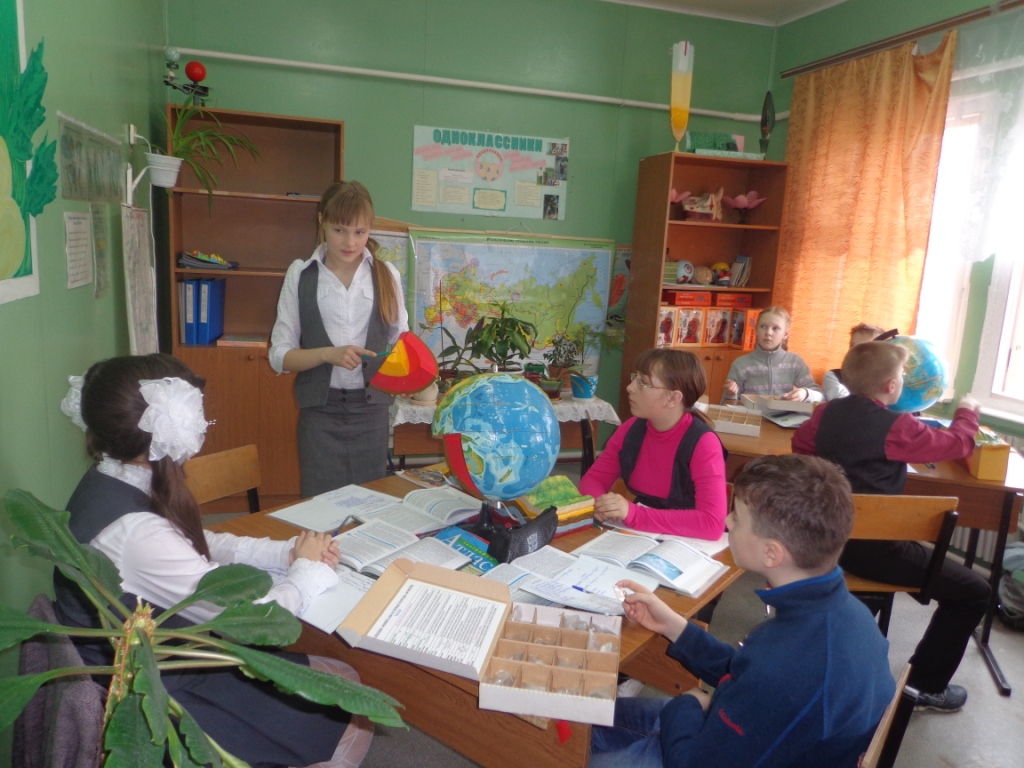